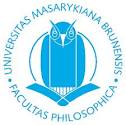 FILOZOFICKÁ FAKULTA  MU 
Ústav románských jazyků a literatur
PRAKTICKÉ A TECHNICKÉ ASPEKTY PŘEKLADU



Mgr. Veronika de Azevedo Camachosoudní překladatelka, asistentka CJV MU
září 2014
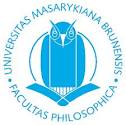 Praktické aspekty překladu
1
Vymezení pojmu. „Desatero“ poctivého překladatele.
2
Schopnosti, dovednosti a předpoklady.
3
Úskalí překladatelské činnosti.
4
Příklady z praxe.
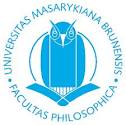 Praktické aspekty překladu
1
A. Vymezení pojmu I
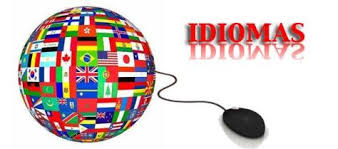 PŘEKLADATEL – zprostředkuje kulturu a reálie
↔ pokouší se o interpretaci konceptů a diskurzů s co největší přesností a věrností
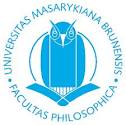 Praktické aspekty překladu
1
A. Vymezení pojmu II
Překlady neověřené
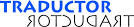 Překlady soudně ověřené

Zákon č. 36/1967 Sb., o znalcích a tlumočnících, ve znění zákonů č. 322/2006 Sb., č. 227/2009 Sb. a č. 444/2011 Sb., platný od 1. ledna 2012

           •povinnost mlčenlivosti i po skončení tlumoč. činnosti
           •bezúhonnost
           •postih do výše 200 000 kč
           •způsobilost k právním úkonům v plném rozsahu (ruší se    
              podmínka st. občanství)
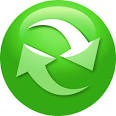 Zadavatel: fyzická osoba, právnická osoba,  veřejnoprávní orgány, Policie ČR, soudní   	orgány, státní zastupitelství atd.
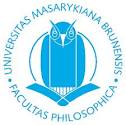 Praktické aspekty překladu
1
B. Desatero poctivého překladatele.
Výborná znalost cizího i mateřského jazyka – obecně cit pro jazyk.

Dobrý všeobecný přehled a dobrá znalost dané oblasti (kultura, historie,…).

Zvědavost a zvídavost.

Neustálé sebevzdělávání.

Čestnost a slušnost – beru pouze ten překlad, na který stačím.

Poctivost.

Nestrannost a objektivita.

Zachování mlčenlivosti. 

Pracovat pouze s kvalitními zdroji.

Neprodávat se pod cenou.
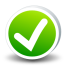 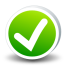 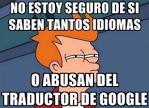 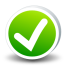 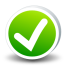 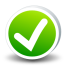 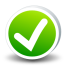 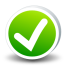 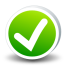 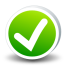 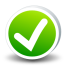 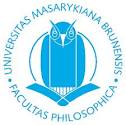 Praktické aspekty překladu
2
Schopnosti a dovednosti – dané x získané.
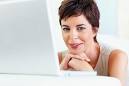 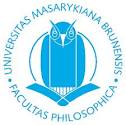 Praktické aspekty překladu
2
Schopnosti a dovednosti II – Předpoklady.
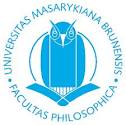 Praktické aspekty překladu
3
Úskalí překladatelské činnosti
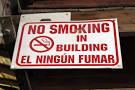 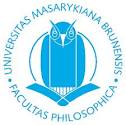 Praktické aspekty překladu
3
Úskalí překladatelské činnosti II
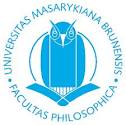 Příloha č. 1: diplomy
Příloha č. 2: rodný list
Příloha č. 3: lékařská zpráva
Příloha č. 4:  rozsudek
Příloha č. 5: daňový dokument
Praktické aspekty překladu
4
Příklady z praxe
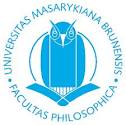 Příloha č. 6: doklad v jiném než oficiálním jazyce
Příloha č. 7: standardizovaný právní evropský dokument
Příloha č. 8: dokument se zkratkami a akronymy
Příloha č. 9:  dokument pro teenegery
Praktické aspekty překladu
4
Příklady z praxe
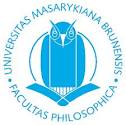 Praktické aspekty překladu
MEZINÁRODNÍ DEN PŘEKLADATELŮ
???
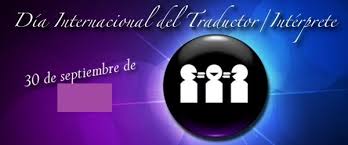 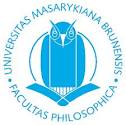 Praktické aspekty překladu
Děkuji Vám za pozornost.
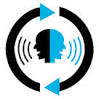